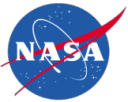 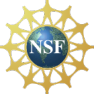 SEAC4RSGround and Ship MeasurementsDiscussionFebruary 2012
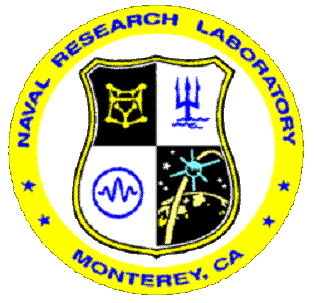 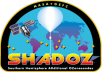 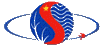 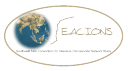 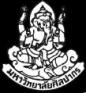 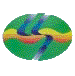 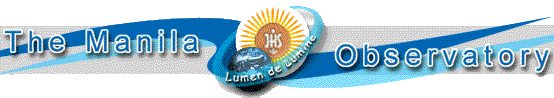 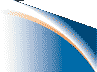 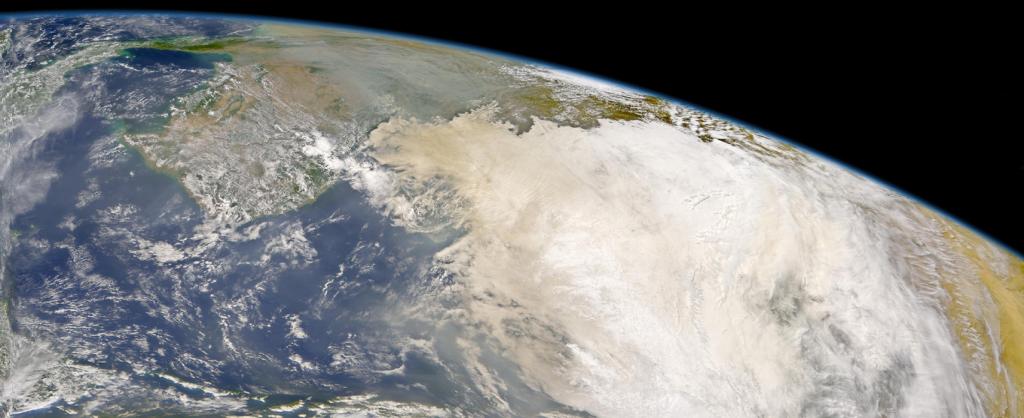 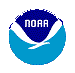 NCAR
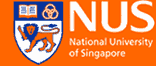 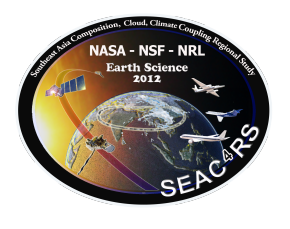 http://espo.nasa.gov/missions/seac4rs/
Discussion Topics
Site logistics.
There are opportunities of additional instrumentation deployment at the Nepal sites, SE Asia supersites, and the VASCO cruise.
There are a few target regions for ground work, including the Strait of Malacca, the Gulf of Thailand gas platform AERONET site, and he gulf of Tonkin.
Nepal
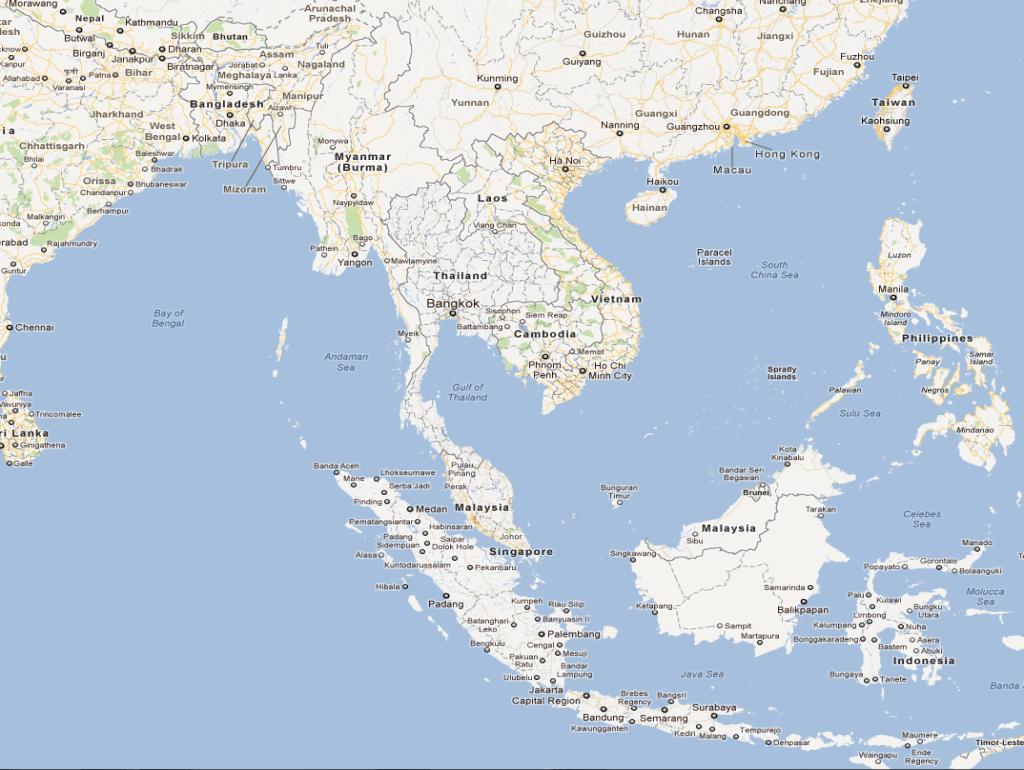 Llhasa
Kampur
EPA-NCU
Hong Kong
Hanoi
Spratly Island
over flight opportunity
SEAC4RS
Ground Network
VASCO
AERONET+
MPLNet HQ
Bac Lieu
AERONET
Gas platform
Over-flight opportunity
AERONET Intensive
Penang
Radiation Enhanced Site
Kuching
Pre-ex MPLNET Lidar
Non-NASA Lidars
Singapore
Supersite
Intensive ALS Lidar 2 mo
Jambi
SHADOZ: Daily ozonesonde for45 days
Jakarta
VASCO
MAN
Raobs
Other meas. (GAW, SKYNET)